WP2 Strategy, Policy and Communications
Sergio Andreozzi
Strategy and Policy Manager, EGI Foundation
WP2 Activity Leader, EGI-Engage Project
Outline
WP Overview 
Objectives, tasks, partners and effort
Achievements 
Communications and events
Dissemination and exploitation of project results
Service portfolio management
Strategic planning and evaluation
Policy advocacy
Collaborations
Business models and procurement
Engaging with the private sector
Use of resources, issues 
Summary
WP2 Strategy, Policy and Communications
WP Overview
NA2 (WP2) objectives
WP2 Strategy, Policy and Communications
Activities and Achievements
[Speaker Notes: Main achievements of the work package]
Communications and events
Dissemination and exploitation of project results
Service portfolio management
Strategic planning and evaluation
Policy advocacy
Collaborations
Business models and procurement
Engaging with the private sector
WP2 Strategy, Policy and Communications
Communications & Events
Events
EGI Conference 2016
DI4R 2016
EGI Conference 2017
DI4R 2017 (in prep)
Communications
Website
Newsletter
Newsfeed 
Blog
Publications
Social media
The actual communication activities that were conducted through the channels were described in the KER presentations and in D2.14
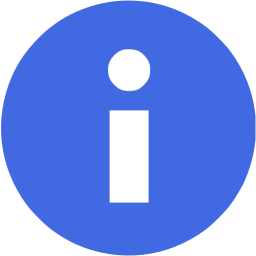 WP2 Strategy, Policy and Communications
[Speaker Notes: Main goals of NA2.1 were: 1) support the dissemination of the project results; 2) community building through events
For 1. the communication team developed and maintained 6 communication channels
This presentation will describe these channels and provide factual information; 
The actual communication activities that were conducted with these channels were described in the KER presentation and in D2.14]
Communications EGI website
purpose
Shop window to the EGI servicesGive visibility to EGI's resource providers and users
Website redevelopment (M2.3)
Simpler, flatter structure
Focused on the service offer and service providers
New workflow to request access to services
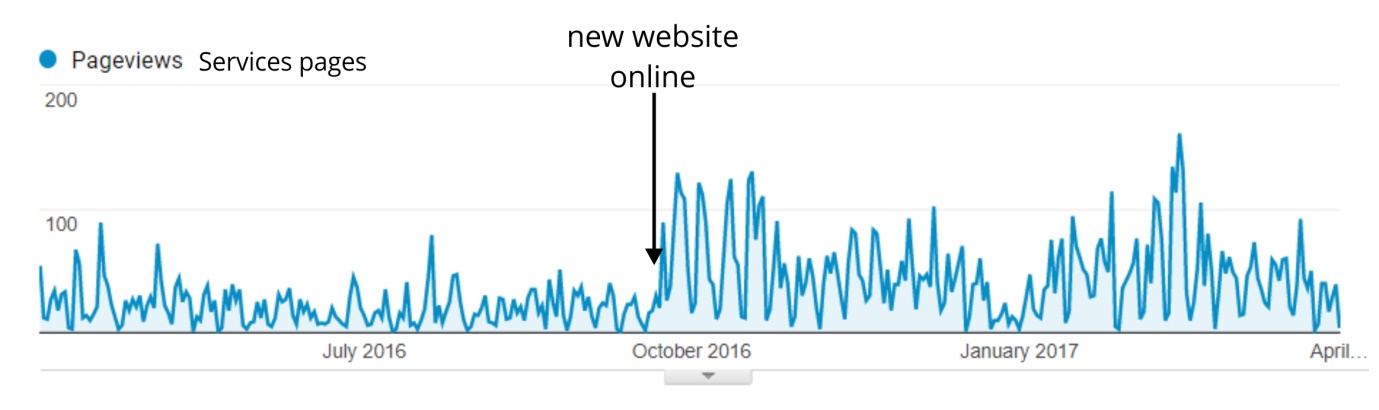 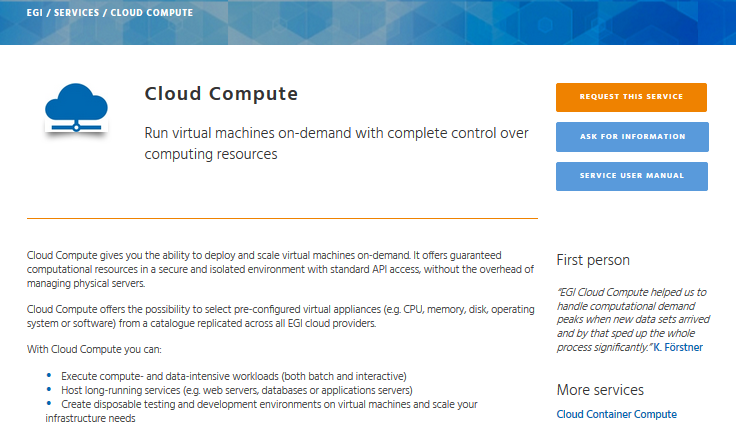 WP2 Strategy, Policy and Communications
[Speaker Notes: Realign the main shop window of the EGI website towards a strategy focused on the service offer
Simplified/streamlined content on two pillars: EGI services + resources providers
The old website was not optimised to promote the services and lacked a clear “call to action”; this website brought to as 40+ requests (add screenshot of call to action); to link in the future to the marketplace
(Check D2.14 related section)]
Communications EGI website
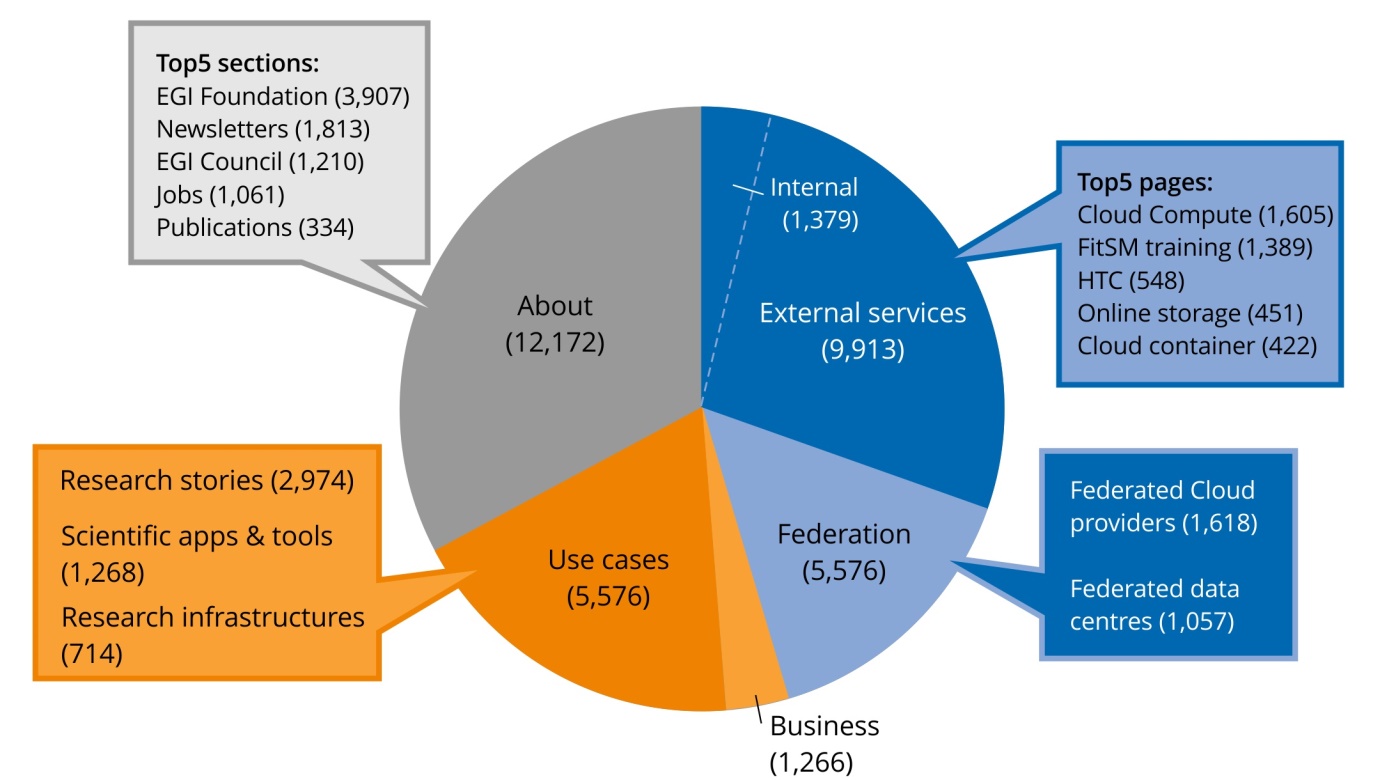 Unique website views per top menu section (Oct 2016 – July 2017)
WP2 Strategy, Policy and Communications
[Speaker Notes: Say: this is to quickly show you the most viewed sections of the website]
Communications Newsletter
purpose
For the EGI Community, with in depth stories,
 opinion, future trends, reflections
8 issues – 74 articles (2015-2017)
Sent via MailChimp to EGI SSO accounts + subscribers
Most popular articles:
About project milestones and technical developments
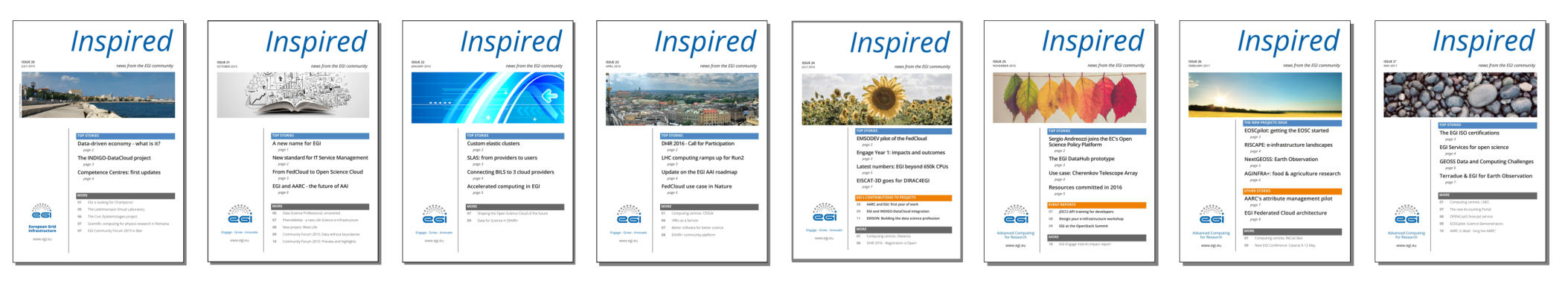 WP2 Strategy, Policy and Communications
Communications Newsletter
Number of articles per category
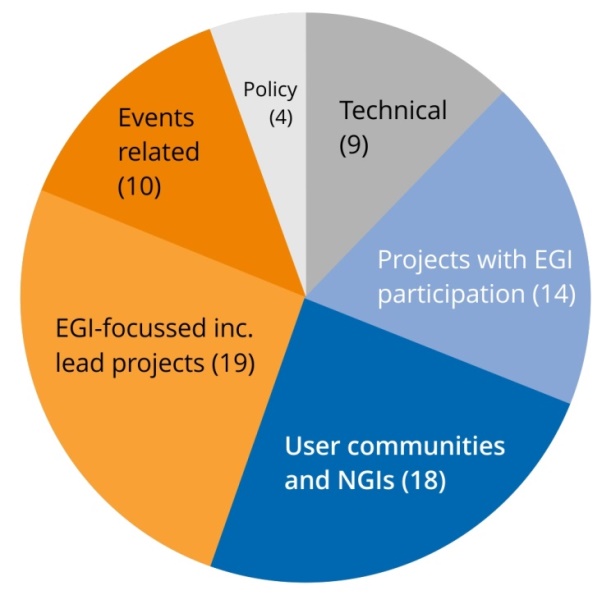 Summary of readership stats
(details in D2.14):

On average, each issue:
Sent to ∼4,000 subscribers
Reached 2,107 readers
Included 9 articles
WP2 Strategy, Policy and Communications
Communications Newsfeed
purpose
For all audiences, to report updates, milestones, EGI Federation announcements
103 news stories
Quoted by external sites at least 500 times
Syndicated by NGIs
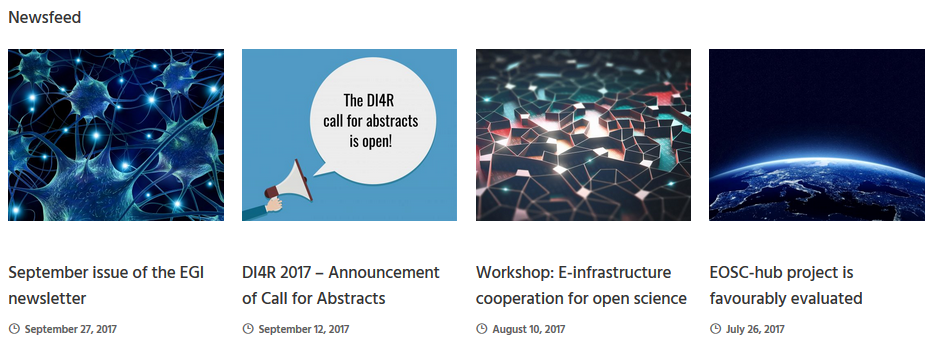 WP2 Strategy, Policy and Communications
[Speaker Notes: Conservative estimate: number of results of the Google search ["egi.eu/news" AND NOT site:egi.eu ]. 
Excludes all sites that do not publish 'naked' links, i.e. that embed links in text.]
Communications Publications
purpose
To convey the added value of orto stimulate interest in EGI services and key results
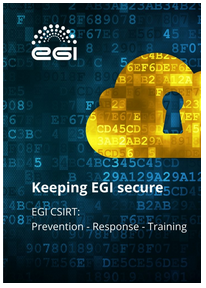 Keeping EGI Secure
Report about the EGI security team
go.egi.eu/csirt

EGI Check-in
Benefits and main features of the service
go.egi.eu/cin
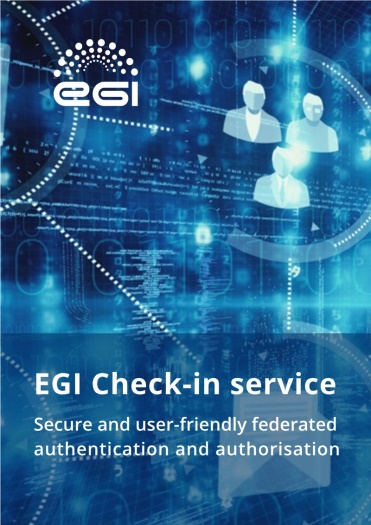 WP2 Strategy, Policy and Communications
[Speaker Notes: These are two examples on how publications support the dissemination of EGI services]
Communications Publications
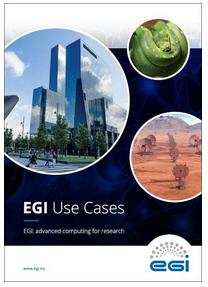 EGI Use Cases
Collection of the research use cases 
Shows the scale & diversity of EGI-supported research
go.egi.eu/usec

EGI Service Catalogue
Overview of EGI’s services
Distributed at conferences and meetings with partners
go.egi.eu/SCpdf
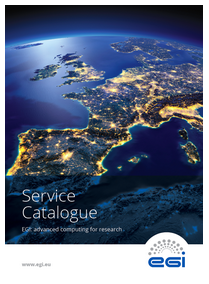 WP2 Strategy, Policy and Communications
Communications Social media
purpose
To amplify EGI’s communication channels
Twitter 
@EGI_eInfra
2,201 followers (+3x)
Facebook
/EGIeInfrastructure
452 followers
LinkedIn
Group
570 members
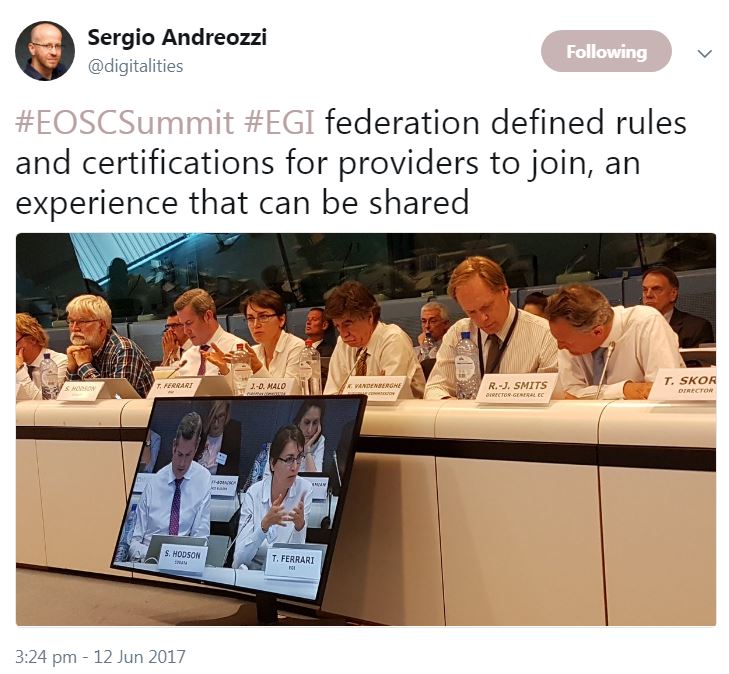 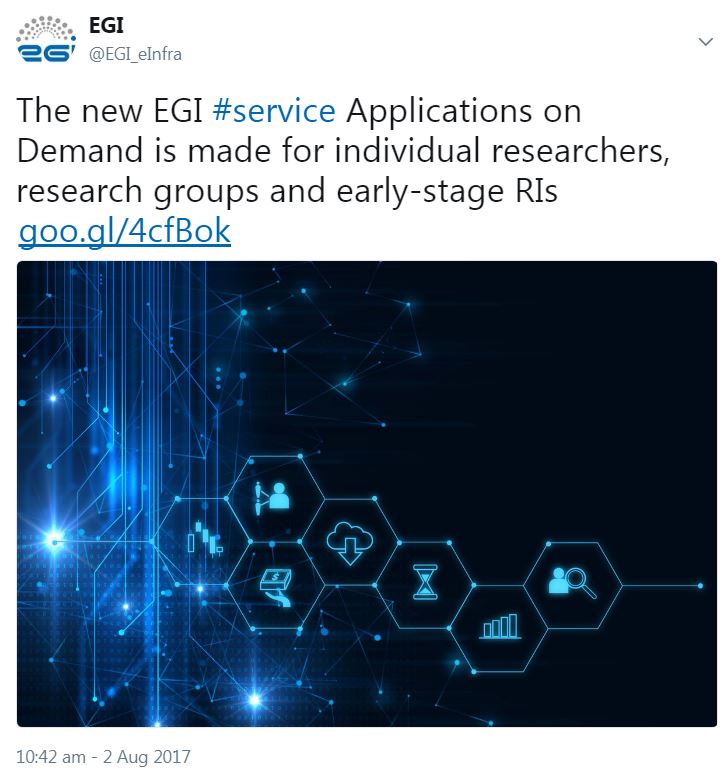 WP2 Strategy, Policy and Communications
[Speaker Notes: Social media exist to support communication activities, especially twitter (3x grow in followers)]
Events: 2016
EGI Conference 2016
6-8 April, Amsterdam
188 participants 
EGI-focused event

DI4R 2016
28-30 September, Krakow
407 participants
Jointly organised with EUDAT, GÉANT, OpenAIRE & RDA Europe
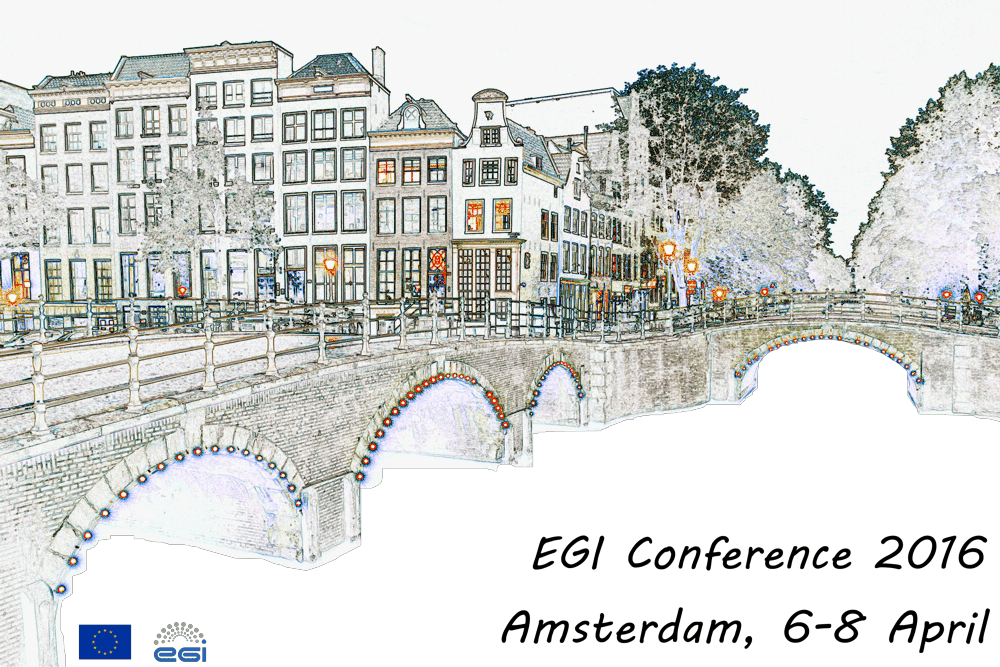 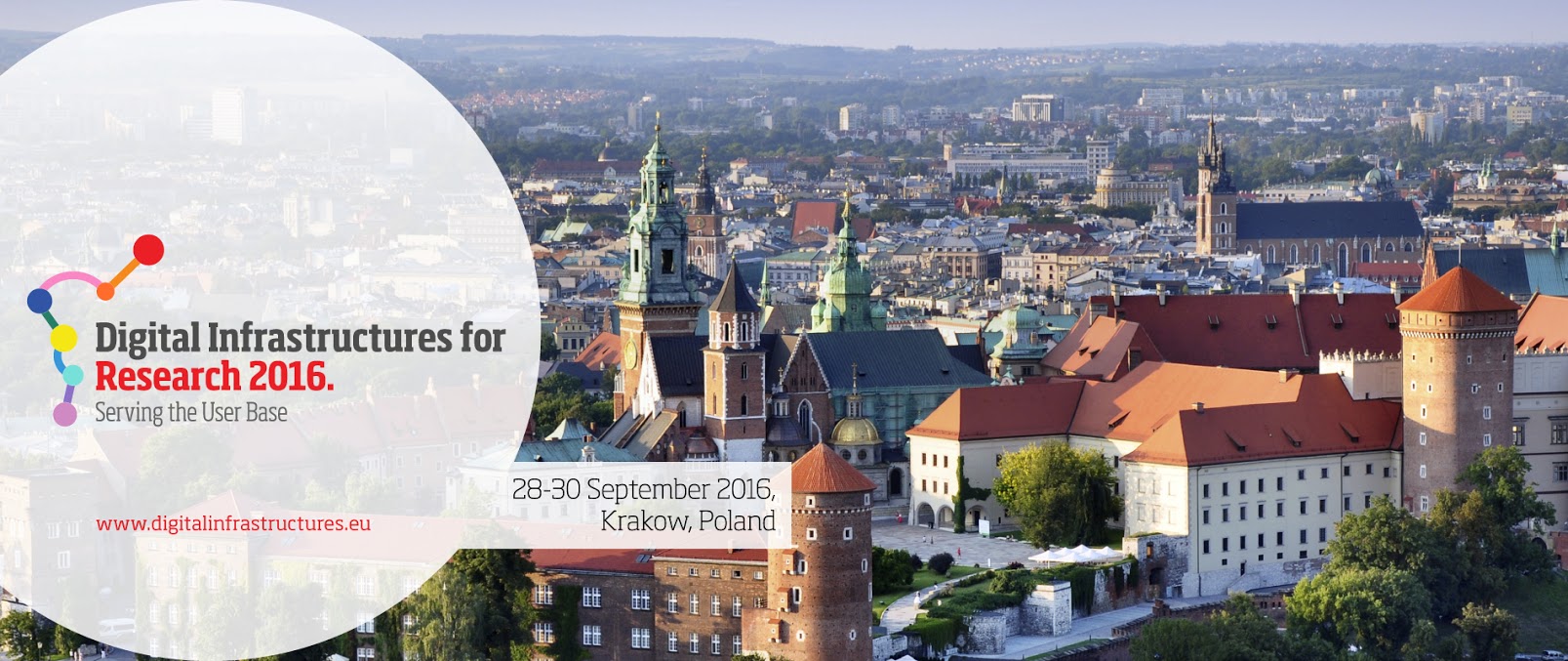 WP2 Strategy, Policy and Communications
[Speaker Notes: EGI conference is focused on EGI community topics (e.g. procurement, operations, NGIs sharing experience on engagement) 
Reflecting EGI strategy to work closely with other e-infrastructures, we replaced one of our yearly conferences with an event co-organised and co-developed with other e-infras; 

DI4R was born following an EGI initiative, US is doing the same from 2017]
Events: 2017
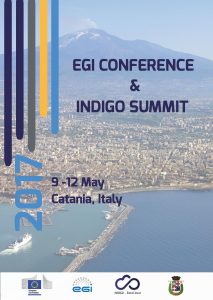 EGI Conference 2017
9-12 May, Catania
238 participants 
In partnership with the INDIGO-DataCloud project
DI4R 2017
30 Nov-1 December, Brussels
In preparation
Jointly organised with EUDAT, GÉANT, OpenAIRE, PRACE & RDA Europe
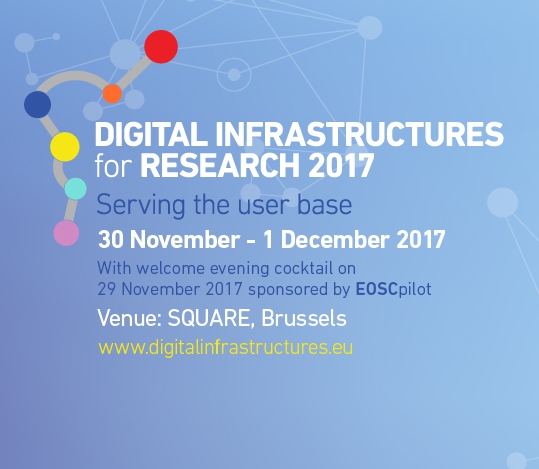 WP2 Strategy, Policy and Communications
Communications and events
Dissemination and exploitation of project results
Service portfolio management
Strategic planning and evaluation
Policy advocacy
Collaborations
Business models and procurement
Engaging with the private sector
WP2 Strategy, Policy and Communications
Identification and management of project results
Review with Activity Management Board
Catalogue of Project Results
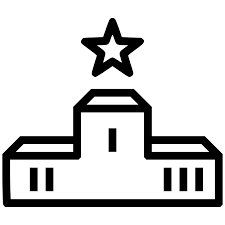 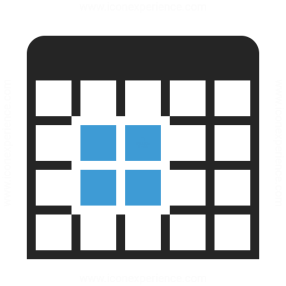 Deliverables
Review with WP leaders
WP2 Strategy, Policy and Communications
Service Portfolio Management
EGI Council
EGI website
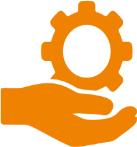 Services and Solutions Board
EGI marketplace
Requirements
Service catalogue
Service Portfolio Mgmt.
Service Level Mgmt.
EGI service catalogue brochure
Other external representations
e.g. eInfraCentral
Service portfolio
*Simplified view
WP2 Strategy, Policy and Communications
Strategic Planning and Evaluation
Strategy for 2020 approved in May 2015
Strategy implementation evaluated at 
M12 (D2.9) and M30 (D2.13)
Live document updated on a 6-month basis
Strategy for 2025 in advanced development
Discussion started in May 2017 with the EGI Council
Mature draft available as part of D2.13
Approval expected by the end of 2017
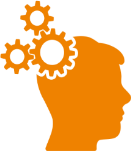 WP2 Strategy, Policy and Communications
Policy papers
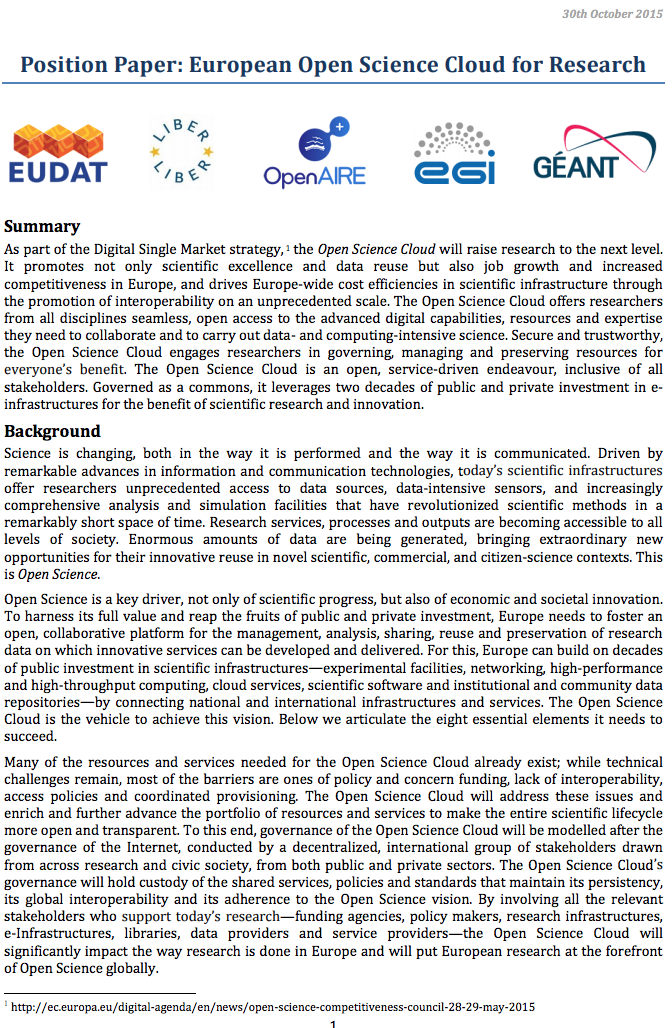 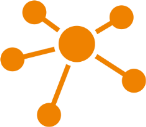 WP2 Strategy, Policy and Communications
MoUs agreed during EGI-Engage
WP2 Strategy, Policy and Communications
[Speaker Notes: Explain the relevance of each MoU:- GEANT: cooperation on AAI mainly
PRACE: reinforce cooperation

Add a column on value]
Communications and events
Dissemination and exploitation of project results
Service portfolio management
Strategic planning and evaluation
Policy advocacy
Collaborations
Business models and procurement
Engaging with the private sector
WP2 Strategy, Policy and Communications
Business models and procurement Main Model: Sponsored use
Funding Agency
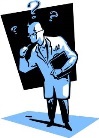 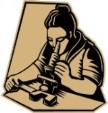 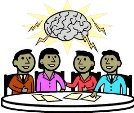 Funding Agency
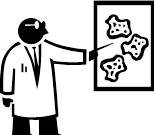 Resource Provider
Service provision: 
a complex network of players interacting for providing products, services and solutions  for excellent research
Funding Agency
Resource Provider
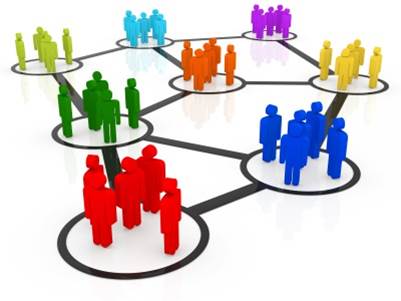 Funding Agency
Resource Provider
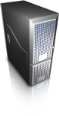 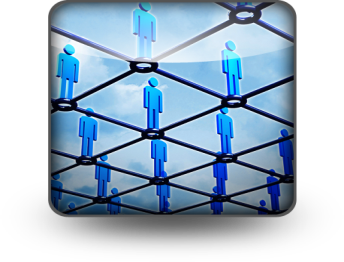 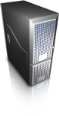 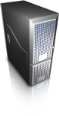 Funding Agency
EGI.eu
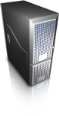 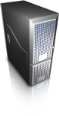 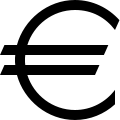 Service
WP2 Strategy, Policy and Communications
Business models and procurement Pay-for-Use Motivations
Increase awareness of economic value for service delivered

Incentivize resource providers to serve users outside their own remit

Adapt to the shift of funding from CAPEX to OPEX
WP2 Strategy, Policy and Communications
Business models and procurement Additional Model: Pay-for-use
Funding Agency
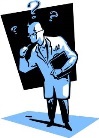 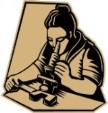 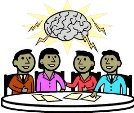 Funding Agency
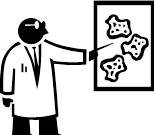 Resource Provider
Service provision: 
a complex network of players interacting for providing products, services and solutions  for excellent research
Funding Agency
Resource Provider
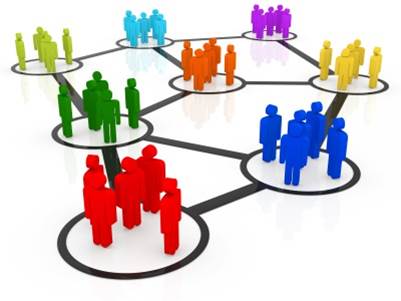 Funding Agency
Resource Provider
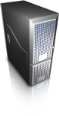 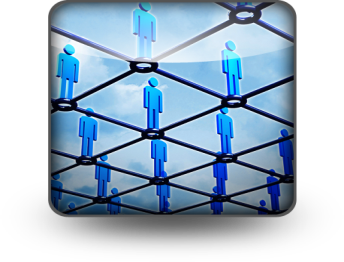 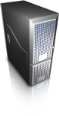 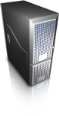 Funding Agency
EGI.eu
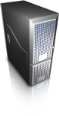 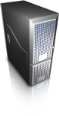 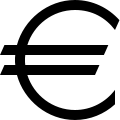 Service
WP2 Strategy, Policy and Communications
Business models and procurement Pay-for-Use: from concept to production
Exploratory document
Kick-off of proof of concept
Adapted tools to support price setting/negotiation/reporting(GOCDB, e-GRANT, Accounting Portal)
Established agreement framework:- services, prices, processes
- Letter of Intent from EGI providers
In production: https://wiki.egi.eu/wiki/Pay-for-use
- Transition from e-GRANT to the EGI Marketplace as front-end and order management
WP2 Strategy, Policy and Communications
Business models and procurement Pay-for-Use: EGI-Engage PY2 contribution
~30
7
# involved providers
# signed Letter of Intent (+4 in PY2)
3
2
Financial transactions in discussion
Financial transactions completed
WP2 Strategy, Policy and Communications
[Speaker Notes: LoI: 100% IT, CESGA, CSC, IFCA, IISAS, INFN, PSNC

Financial completed: 
- IBM->PSNC
- NextGeoss->INFN-Bari

Financial transaction in discussion: 
- Terradue -> INFN-Bari
Numeca -> All 
FAO through D4Science -> All]
Business models and procurement Business & Service Delivery Model: BlueBridge & Marine Fisheries
BlueBridge project serves various SMEs

Integration of D4Science platform in EGI infrastructure part of EGI-Engage WP4

Developed service delivery model to serve SMEs after the end of BlueBridge
BlueBridge SMEs
Terms of Use + Privacy Policy  + SLA
BlueBridge project (sponsored access) CNR/Engineering (paid access)
(platform based on D4Science)
Contract + UA
EGI Foundation
Contract + OLA
EGI Resource providers
Full report: https://documents.egi.eu/document/2699
WP2 Strategy, Policy and Communications
[Speaker Notes: the Community are the users of the FAO services, either in FAO (as data managers) or beyond (the consumers of FAO data). 
In the Deliverable 2.6 we talked to representatives of the community of data managers, but mainly from legal and data policy perspective in FAO.
in the SDM case we added a perspective from 'external' service providers (D4S) and service consumers ('GRSF').]
Business models and procurement Business & Service Delivery Model: FAO & Marine Fisheries
FAO Community needs both technical and legal interoperability on marine fisheries data

FAO reviewed two agreements
SLA between D4Science and the EGI Foundation
MoU between FAO and CNR

FAO provided a gap analysis in the legal framework

Plan to support FAO under a paid scheme
FAO Community
Terms of Use + Privacy Policy  + SLA
CNR (platform based on D4Science)
Contract + UA
EGI Foundation
Contract + OLA
EGI Resource providers
Full report: https://documents.egi.eu/document/2699
WP2 Strategy, Policy and Communications
[Speaker Notes: the Community are the users of the FAO services, either in FAO (as data managers) or beyong (the consumers of FAO data). 
In the Deliverable 2.6 we talked to representatives of the community of data managers, but mainly from legal and data policy perspective in FAO.
in the SDM case we added a perspective from 'external' service providers (D4S) and service consumers ('GRSF').]
Business models and procurement  Business & Service Delivery Model: NextGEOSS
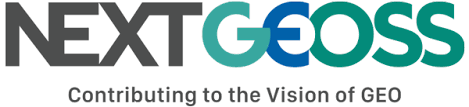 Partner: 
3-year EC H2020 project (2017-2020)
Challenge: 
Developing the next generation hub for Earth Observation (EO)
Run 10 formal pilots (6 scientific, 4 business) with specific needs for cloud services
EGI Federation offered
Broker role via the EGI Foundation with a central allocated budget
Cloud services 
Success story:
EGI Foundation acts as neutral broker and expert advisor on provider selection
Selected EGI service providers provided services and recovered costs via pay-for-use framework
Participation possible thanks to pay-for-use + business engagement
WP2 Strategy, Policy and Communications
[Speaker Notes: Explain how the results of EGI-Engage contributed to the success stories]
Business models and procurement Procurement study
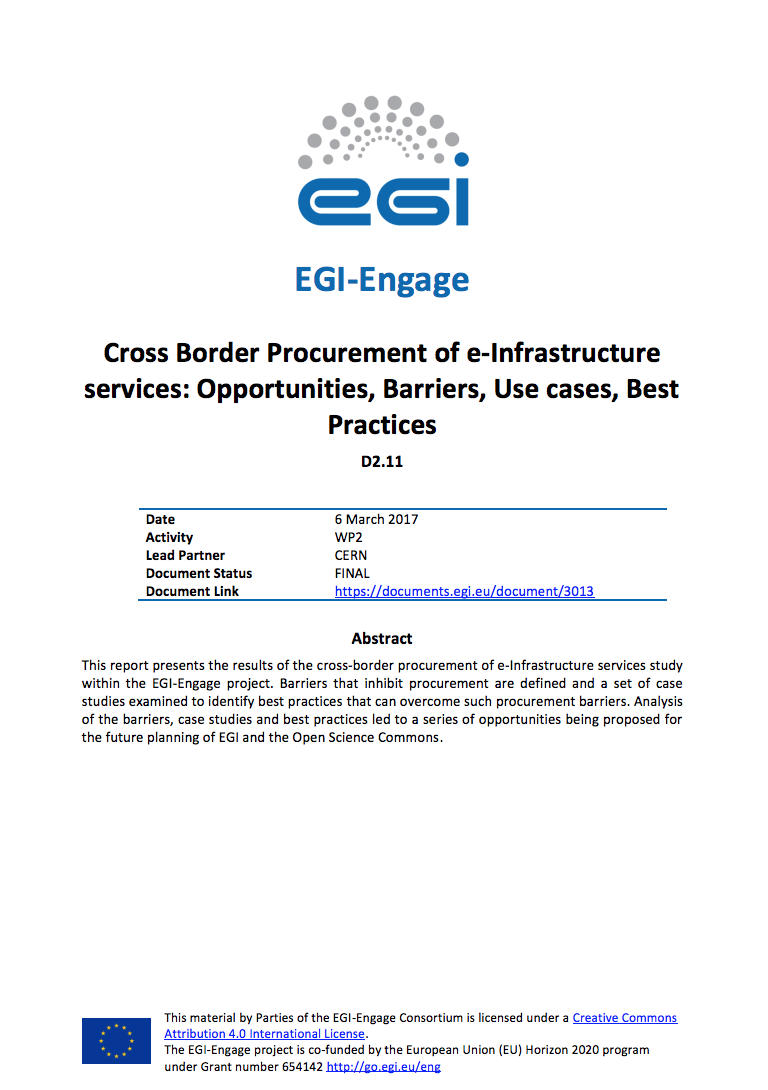 Direct charging to users requires public procurement for non-trivial capacity

Performed study on opportunities, barriers, use cases and best practices for cross-border procurement

Four Research Infrastructures participated in the study

Exploitation as part of wider activity in the EOSC-hub project proposal
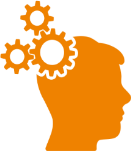 WP2 Strategy, Policy and Communications
[Speaker Notes: Explain the value of cross-border procurement focus

This study is the involvement of the RIs, and the fact that it complements ESFRI activities on national investments on national infrastructures]
Communications and events
Dissemination and exploitation of project results
Service portfolio management
Strategic planning and evaluation
Policy advocacy
Collaborations
Business models and procurement
Engaging with the private sector
WP2 Strategy, Policy and Communications
Engaging with the private sector Motivations
Enable the EGI Federation to serve SMEs and industry for research and innovation activities
EGI Foundation operates as the coordinator for the framework
EGI service providers engage with SMEs 
Privilege multipliers (e.g. BVDA, EARSC, clusters, hubs)

Focus areas:	
Marine fisheries
Earth Observation
Agri-food
WP2 Strategy, Policy and Communications
Engaging with the private sector Main achievements
+150
8
~20
# business contacts
# use cases completed
# ongoing use cases
13
3
# SMEs who filled the intake questionnaire
# MoUs with private sector organisations
WP2 Strategy, Policy and Communications
[Speaker Notes: 150+ business related contacts (100+ of which are SMEs)
8 concrete use cases (https://www.egi.eu/business/business-use-cases/)
~20 actively ongoing (~90 added since the end of PY1); further details in D2.14
Initial questionnaire for private organisations was prepared during PY2
13 companies reached out via this form
Webinars
“How SMEs Can Use EGI’s Cloud for CAE – Intro & Demo Using OpenFOAM (Oct 2016) (https://www.egi.eu/blog/egi-and-ubercloud-webinar-for-smes-cae-openfoam-demo-20oct2016)
“How to engage SMEs for national e-Infrastructures” (May 2017) (https://www.egi.eu/news/egi-webinar-how-to-engage-smes-for-national-e-Infrastructure-providers)
Market Analysis
Marine Fisheries (D2.7 https://documents.egi.eu/document/2700) 
Agri-food (D2.10 https://documents.egi.eu/document/2843)
Proposal for a service delivery model from data centre to community
Follow-up to D2.6 - Report on data sharing policies and legal framework in fishery and marine sciences data sector (https://documents.egi.eu/document/2699)
Uses EGI, CNR (D4Science) and FAO as a concrete test case
3 new MoUs with industry (Terradue; CloudSME and TUW/EODC (4 total including UberCloud from PY1)]
Engaging with the private sector Business Use Cases
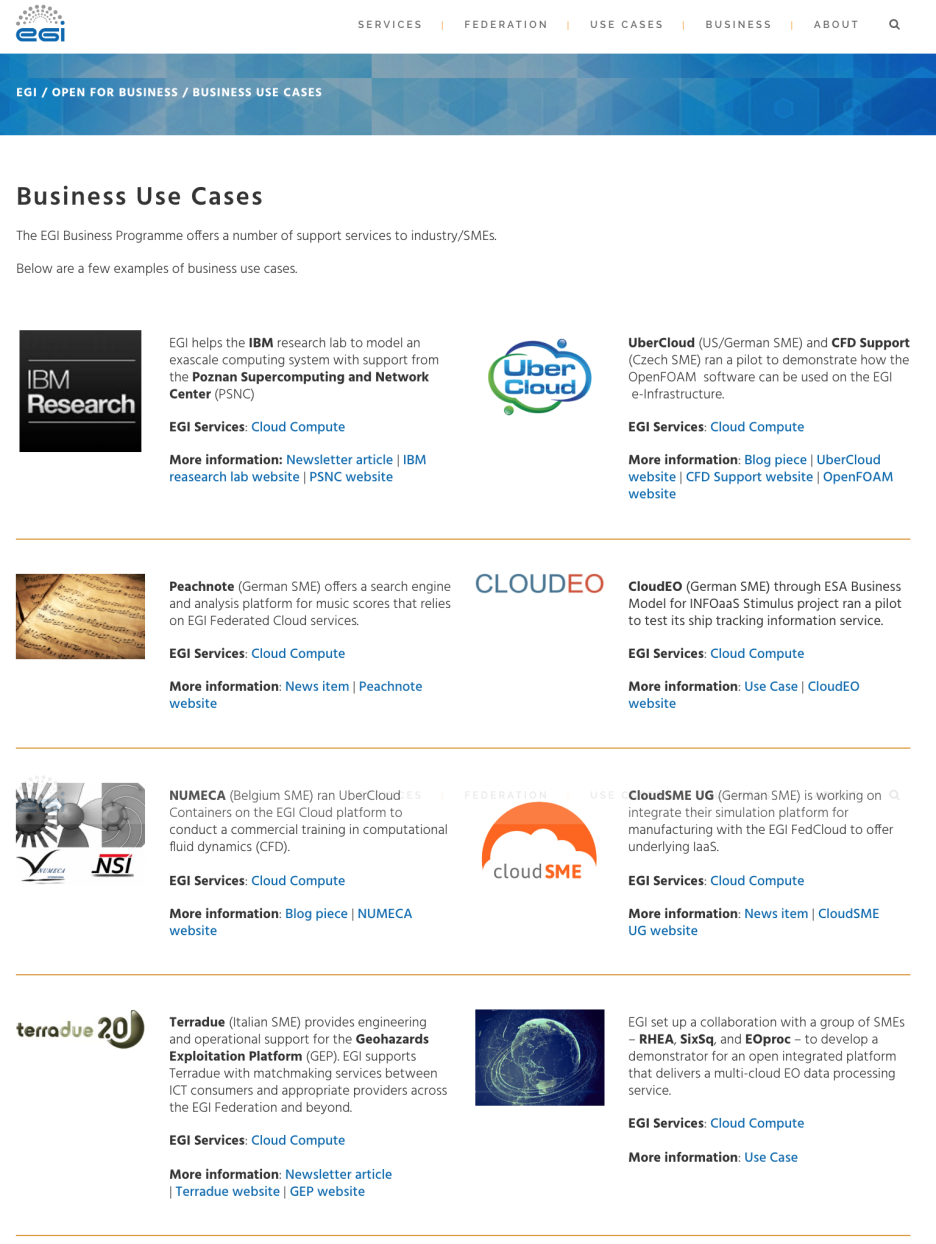 8 business use cases
Main service used:
EGI Cloud Compute
Sectors:
Computer-aided design
Computational fluid dynamics
Earth Observation
Manufacturing/Engineering
Music
Radio-astronomy
Industry representatives
9 SMEs, 2 large enterprises
9 countries: Belgium, Czech Republic, France, Germany, Italy, Netherlands, Spain, Switzerland, UK
https://www.egi.eu/business/business-use-cases/
WP2 Strategy, Policy and Communications
[Speaker Notes: CloudSME = MoU
Terradue = MoU
UberCloud = MoU
TEISS + SixSq + (CloudEO as Pilot) = ESA Stimulus
AgroKnow, Engineering, FAO = EGI-Engage Partner
BDVA = EGI is a paying member
Helix Nebula = Partnership Agreement as members of the HNI
100%IT = OLA
ITEMO = Member
TUV = Registered Training Organisation
mITSM = Partnership Agreement
Ecohydros = Commercial contract with IFCA
CWA = ??
Singerise = ??]
Engaging with the private sector Success stories: IBM Research
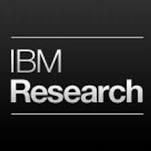 Partner: 	
IBM Research team in Zurich
Challenge: 
Developing a new exascale model to support Square Kilometer Array
Need systems with different network topologies 
EGI Federation offered:
PSNC partner: 1.4 Petaflops computing power and a fat-tree network interconnect fabric under a paid scheme
Success:
First success story under paid scheme
Published article/linked business case
WP2 Strategy, Policy and Communications
[Speaker Notes: Explain how the results of EGI-Engage contributed to the success stories]
Engaging with the private sector Success stories: Earth Observation pilot
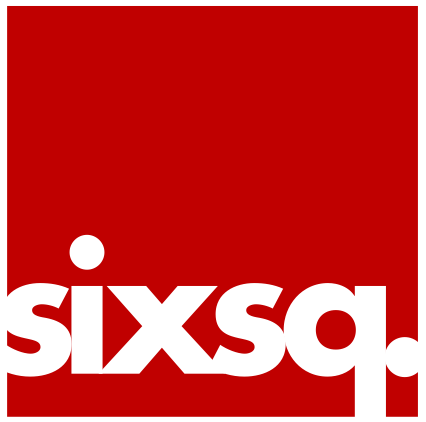 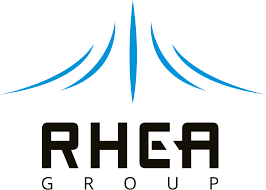 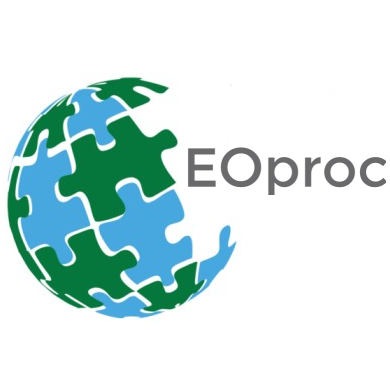 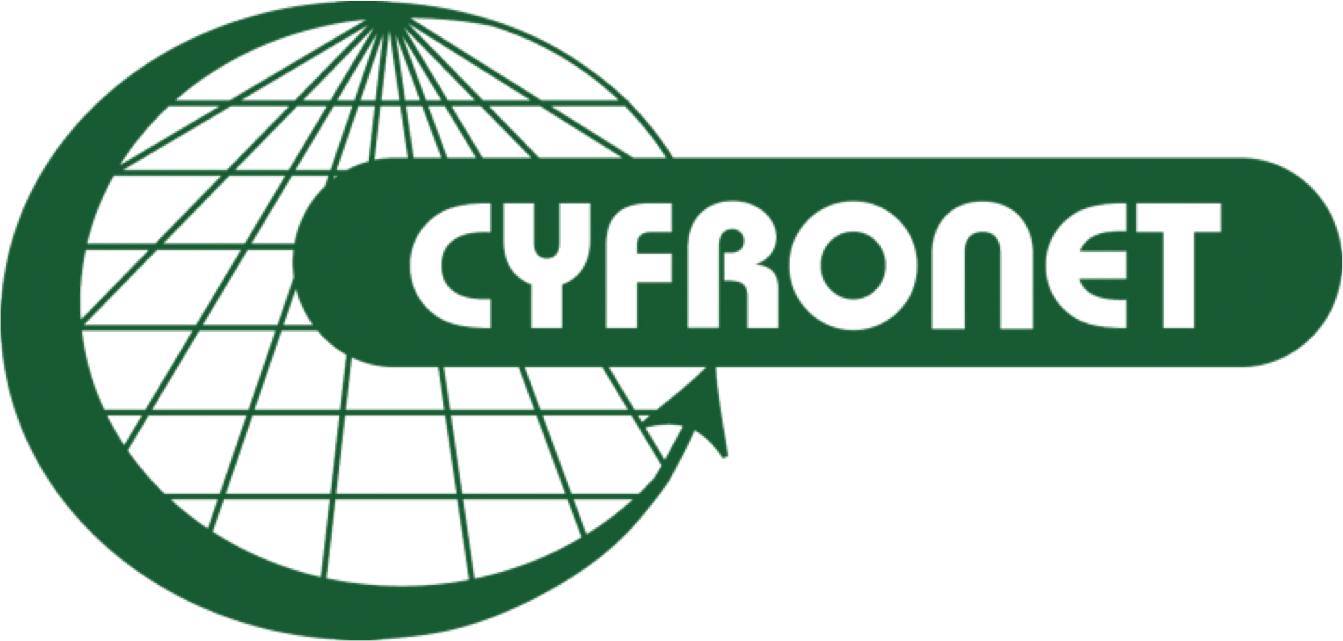 AdviceGEO
Partners: 
RHEA, SixSq, CYFRONET, EOProc, AdviceGEO
Challenge:
Develop an open platform for multi-cloud EO data processing services with the objective to 
Prevent cloud vendor lock-in 
Allow for end-to-end processing of EO data in multiple cloud environments
Success stories - two use cases implemented:
Sentinel-1 data retrieved and processed to produce change detection maps of a glacier in Greenland and of shipping activity in the Panama canal
Sentinel-2 data processor to generate true colour 10m resolution images
WP2 Strategy, Policy and Communications
[Speaker Notes: Our vision is to offer a generic and open service, intended to work with any EO data located anywhere and with any EO processor, that can be rapidly deployed with flexibility, scalability, at low cost, and which provides services accessed via public and standardised APIs.]
Engaging with the private sector Engaging with the Big Data Value
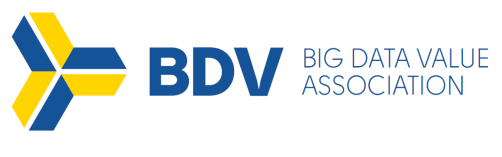 WP2 Strategy, Policy and Communications
Use of Resources and Issues
[Speaker Notes: Numbers will be provided by PO, work package leaders must provide explanation]
Use of resources
Use of resources:
No major deviations in resource consumption or issues 
CERN: requested 1PM + 1KE (travel) to support more dissemination actions for their work on procurement

Issues:
Pay-for-Use
Shift from e-GRANT to Marketplace delayed implementation of front-end interface
WP2 Strategy, Policy and Communications
[Speaker Notes: Open with a main message about alignment/deviation]
Summary
[Speaker Notes: Freedom on way to present]
Summary
Objective 1 (O1): The continued coordination of the EGI Community
Consolidated the service portfolio management process
Four community conferences (two jointly organised with other e-Infrastructures)

Objective 2 (O2): EGI Solutions, related business models and access policies
Improved EGI service portfolio
Pay for use in production
Procurement study identified opportunities that have been reused for follow-up activities (EOSC-hub project)

Objective 4 (O4): Open data platform and the European Big Data Value
Developed pilot for supporting the exploitation of EO data using EGI services
EGI Federation represented in the BDVA BoD and awarded the label of i-Space

Objective 5 (O5): Promotion of the adoption and extension of the current EGI services
New website launched
Research stories and news items to promote results
WP2 Strategy, Policy and Communications
[Speaker Notes: Achievements grouped by objectives]
Key exploitable results
WP2 Strategy, Policy and Communications